Christelle PLACER
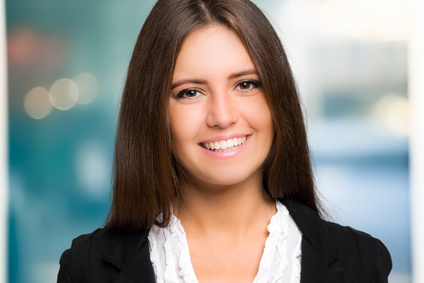 Titre du Poste recherché
Contact
Expérience professionnelle
+33 6 66 66 66 66
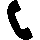 2013 – 202 | TITRE DE POSTE
NOM DE LA COMPAGNIE
Décrivez ici les fonctions que vous avez occupées. Décrivez également vos missions, le nombre de personnes que vous avez encadré et si vous le pouvez essayer d’inscrire les résultats que vous avez obtenus, n’hésitez pas à les quantifier.
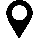 Paris, FRance
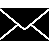 Prenom.nom@mail.fr
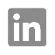 linkedin.com/prenom-nom
Compétences
2013 – 202 | TITRE DE POSTE
NOM DE LA COMPAGNIE
Décrivez ici les fonctions que vous avez occupées. Décrivez également vos missions, le nombre de personnes que vous avez encadré et si vous le pouvez essayer d’inscrire les résultats que vous avez obtenus, n’hésitez pas à les quantifier.
Management : Loprem ipsum 
Gestion : Lorem ipsum
Comptabilité : Lorem ipsum et
Google : Lorem ipsum amet s
2013 – 202 | TITRE DE POSTE
NOM DE LA COMPAGNIE
Décrivez ici les fonctions que vous avez occupées. Décrivez également vos missions, le nombre de personnes que vous avez encadré et si vous le pouvez essayer d’inscrire les résultats que vous avez obtenus, n’hésitez pas à les quantifier.
Qualités
Créatif : Loprem ipsum dolor
Leader : Lorem ipsum
Sérieux : Lorem ipsum et sit
Organisé : Lorem ipsum amet
Parcours scolaire
Langues
2020 - TITRE DU DIPLOME
NOM DE LA FORMATION / ECOLE
Décrivez en quelques lignes les objectifs et spécialités de cette formation.
Langue 1 : Niveau
Langue 2 : Niveau
Langue 3 : Niveau
2020 - TITRE DU DIPLOME
NOM DE LA FORMATION / ECOLE
Décrivez en quelques lignes les objectifs et spécialités de cette formation.
Cher(e) Candidat(e)

Merci d'avoir téléchargé ce modèle sur notre site. Nous espérons qu'il vous aidera à mettre en valeur votre CV.

---------------------------------------------------------------------------------------

Besoin de conseils pour rédiger votre CV ou vous préparer pour l’entretien d’embauche ? Consultez nos articles :

- Le titre du CV : guide pratique + 30 exemples
- Comment mettre en valeur son expérience professionnelle ?
- Rédiger une accroche de CV percutante + 9 exemples
- Les 7 points clés d'un CV réussi
- Personnalisez votre CV avec des icônes gratuites
- Bien préparer son entretien 

Nous proposons également plusieurs centaines d'exemples de lettres de motivation classées par métier et des modèles pour les mettre en forme.

- 1200 exemples de lettres de motivation 
- Les modèles de courrier
- Tous nos conseils pour rédiger une lettre efficace 


Nous vous souhaitons bonne chance dans vos recherches et vos entretiens  


Enfin, rappelez-vous qu'une bonne candidature est une candidature personnalisée ! Prenez donc le temps de la rédiger avec soin car elle décrit votre parcours professionnel et votre personnalité. 








----------------
Copyright : Les contenus diffusés sur notre site (modèles de CV, modèles de lettre, articles ...) sont la propriété de creeruncv.com. Leur utilisation est limitée à un usage strictement personnel. Il est interdit de les diffuser ou redistribuer sans notre accord. Contenus déposés dans 180 pays devant huissier. Reproduction strictement interdite, même partielle. Limité à un usage strictement personnel. Disclaimer : Les modèles disponibles sur notre site fournis "en l'état" et sans garantie.

Créeruncv.com est un site gratuit.